Pagsasaling-Wika
Module 3
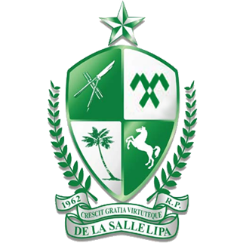 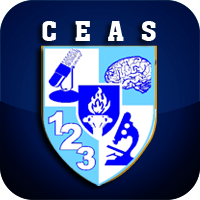 De La Salle – Lipa • College of Education Arts and Sciences • LIFE Department
Pagsasaling-wika - paglilipat ng isang teksto  sa pinakamalapit na diwa mula sa panimulaang wika papunta sa tunguhang wika
Ito ang paglipat sa pinagsasalinang wika ng pinakamalapit na katumbas na diwa at estilong nasa wikang isinasalin (Santiago).
INGLES ------------------------FILIPINO 
( Wikang Isinasalin )         ( Wikang Pinagsasalinan)

   Tagabasa  A < ======== =  >  Tagabasa  B
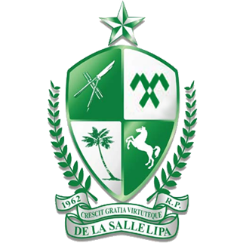 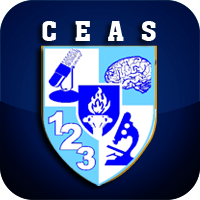 De La Salle – Lipa • College of Education Arts and Sciences • LIFE Department
Isang paraan ng paglalapat ng katumbas na kahulugan ng isang wika (isinalin) ng tinutumbasang kahulugan sa ibang wika (pinagsasalinan)
Ang pagsasalingwika ay muling paglalahad sa pinagsasalinang wika ng pinakamalapit na natural na katumbas ng orihinal – ang mensaheng isinasaad ng wika, una’y batay sa kahulugan, at ikalawa’y batay sa istilo (Eugene Nida at Charles Taber:1969)
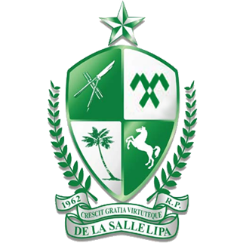 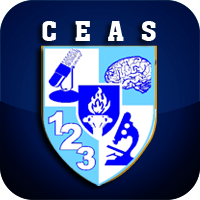 De La Salle – Lipa • College of Education Arts and Sciences • LIFE Department
Ang pagsasalin ay isang gawaing binubuo ng pagtatangkang palitan ang isang nakasulat na mensahe sa isang wika ng gayon ding mensahe sa ibang wika. (Peter Newmark, 1988)
Ang pagsasalin ay isang prosesong komunikatibo na naganap sa loob ng isang kontekstong panlipunan (Hatim at I. Mason)
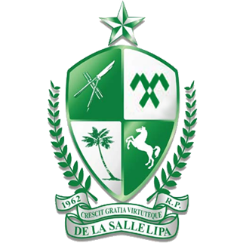 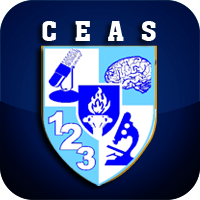 De La Salle – Lipa • College of Education Arts and Sciences • LIFE Department
Ang pagsasaling-wika:
paglalahad sa ibang wika ng katumbas na kahulugan sa isang wika
isang paraan ng pagpapalit ng diwang inihahahayag sa isang wika ng katapat na diwa sa ibang wika
ito ay dapat mabatay sa mga teorya at simulain ng wika na kagaya ng kahalagahan ng wika, 
papel na ginagampanan nito sa lipunan ng mga tao,
mga uri at antas ng gamit nito,
At mga pagbabago sa mga katangian nito samantalang nagbabago rin ang lipunang gumagamit at pakikisama sa kanyang kapwa
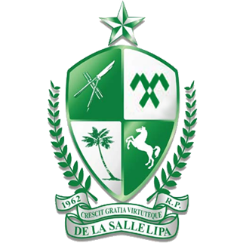 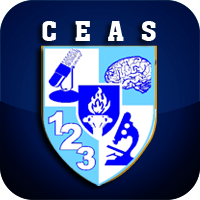 De La Salle – Lipa • College of Education Arts and Sciences • LIFE Department
Malayang Talakayan:
He became swell headed after being elected president of the Student Council.
Tone down your voice.
You are my life and my soul, my inspiration.
Laws grind the poor and the rich man rule the law. 
He seems to have lost his senses.
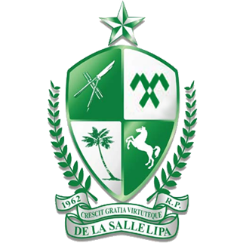 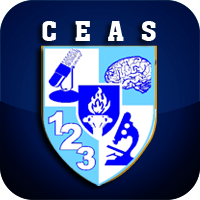 De La Salle – Lipa • College of Education Arts and Sciences • LIFE Department
Isalin:    “Like Father, Like Son”
Pagsasalin: “Kung anong puno, siyang bunga”
You will know its fruit by its tree 
 (mali; literal na salin)
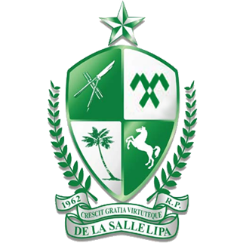 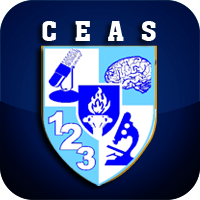 De La Salle – Lipa • College of Education Arts and Sciences • LIFE Department
Isalin: “ I’m the apple of her eyes. ”
“Ako ang mansanas ng kanyang mata.“ 
(Mali: literal na salin)
Pagsasalin: “Ako ang kanyang paborito”
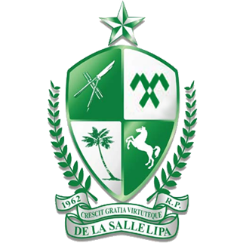 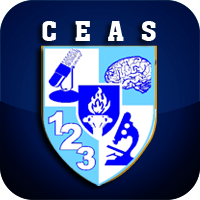 De La Salle – Lipa • College of Education Arts and Sciences • LIFE Department
Isalin: “This is a red letter day”
Kulay pula ang araw na ito! 
(mali: literal)
Pagsasalin: “Isa itong mahalaga at masayang araw”
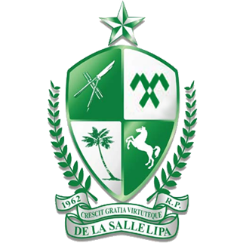 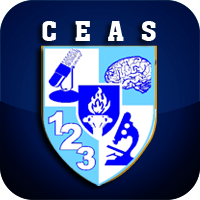 De La Salle – Lipa • College of Education Arts and Sciences • LIFE Department
Isalin: “If I were in your shoes.”
“Kung ako ikaw.”
TAMA!
“Kung ako ang nasa sapatos mo.”
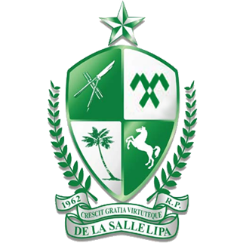 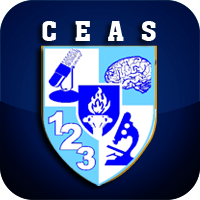 De La Salle – Lipa • College of Education Arts and Sciences • LIFE Department
Isalin: “He is a well known poet.”
“Isa syang makatang may pangalan.”
“Isa siyang bantog na makata.”
“Siya ay isang mabuti-alam makata.”
TAMA
TAMA
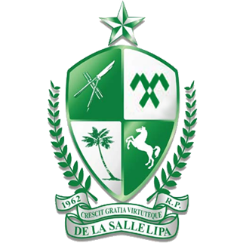 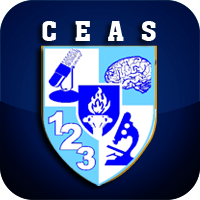 De La Salle – Lipa • College of Education Arts and Sciences • LIFE Department
Mga pinapayagang Literal na Pagsasalin:
He went out of the room.
Salin: Lumabas siya ng kwarto.

Give me a piece of string.
Salin: Bigyan mo ako ng kapirasong tali.

The wind is blowing
Salin:“Ang hangin ay umiihip”
	    “ Umiihip ang hangin”
        “ Humahangin”
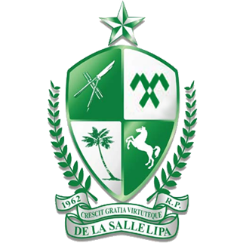 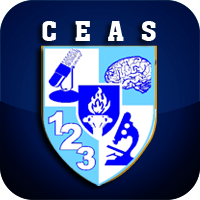 De La Salle – Lipa • College of Education Arts and Sciences • LIFE Department
Mga pinapayagang Literal na Pagsasalin:
“Reap what you sow”
Salin: “ Anihin kung anong iyong itinani”
       “ Kung anong itinanim siyang aanihin”

“President Cory was accorded a state funeral.”
Salin: “Si Pangulong Cory ay binigyan ng pambansang   libing.”
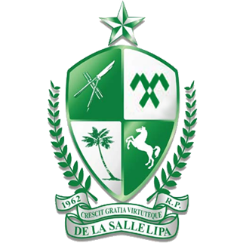 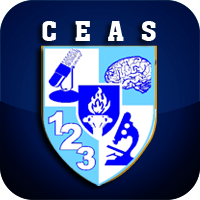 De La Salle – Lipa • College of Education Arts and Sciences • LIFE Department
Paalala:
Nananatili sa Filipino ang mga sagisag internasyonal sa larangan ng agham at teknolohiya katulad ng: (iron(Fe)-bakal; water(H2O)-tubig; salt(NaCl)-asin; calcium(Ca)-kalsiyum; muriatic acid(MCl)-asido muryatiko; ammonia(NH)- amonya; calcium carbide(CaC)-kalburo; lime(CaO)-apog; silicon lioxide(SiO)-buhangin; nickel(Ni)-nikel; copper(Cu)-tanso; tin(Sn)-lata; iodine(I)-yodo; phosphorous(P)-posporo; arsenic(As)-arseniko)
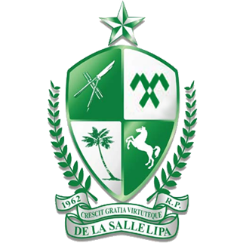 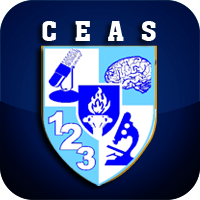 De La Salle – Lipa • College of Education Arts and Sciences • LIFE Department
Paanong nakatulong ang pagsasaling-wika sa kasalukuyang panahon?
Nagkakaroon ng mga kaalaman at mga karunungang nababasa at napag-aaralan na naisulat sa iba’t ibang wika.

Napapahalagahan ang ang aspekto ng kasaysayan at kultura ng iba’t ibang lipunan at lahi ng iba’t ibang bansa sa mga partikular na panahon

Mas kapaki-pakinabang sa pagtuturo ng mga paksa at asignaturang malapit na kaugnay ng mga karanasan, kapaligiran, ugali at kaasalan ng mga mag-aaral.
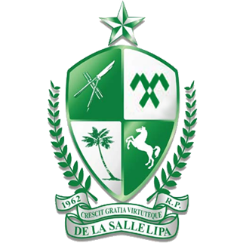 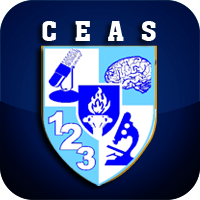 De La Salle – Lipa • College of Education Arts and Sciences • LIFE Department
Mga Katangiang Dapat Taglayin ng Isang Tagapagsalin :
1. Sapat na kaalaman sa 2 wikang kasangkot sa Pagsasalin
a) Sapat na kaalaman sa gramatika ng dalawang wikang kasangkot sa pagsasalin

	 1. kailangang maunawaan ang bawat himaymay ng kahulugan ng salita, gamitin ang anyo ng mga pananalitang karaniwang ginagamit ng nakararami.

		2.  Pag-isipan at suriin ang angkop na salitang gagamitin sa salin

		3.  Kung may alinlangan sa kahulugan gumamit ng diksyunaryo kung kinakailangan
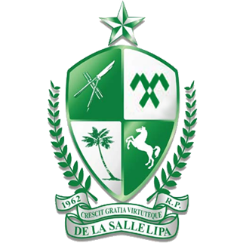 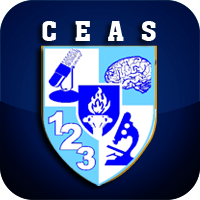 De La Salle – Lipa • College of Education Arts and Sciences • LIFE Department
Mga Katangiang Dapat Taglayin ng Isang Tagapagsalin :
2.Sapat na kakayahan sa pampanitikang paraan ng pagpapahayag.
malaking tulong para masapol ang konseptong napapaloob

Nagkakaroon ng iba’t ibang paraan ng pagsasalin ng parirala, pangungusap, talataan, idyoma at tula
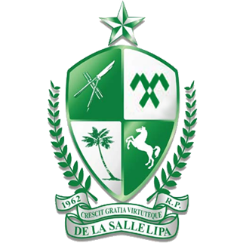 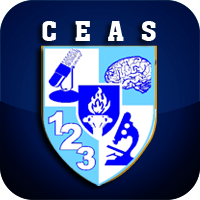 De La Salle – Lipa • College of Education Arts and Sciences • LIFE Department
Mga Katangiang Dapat Taglayin ng Isang Tagapagsalin :
3.  Sapat na kaalaman sa paksang isasalin
Ang pagkakaroon ng sapat na kaalaman ay makatutulong para masapol ang tunay na nais paratingin ng teksto.
Magsaliksik para makatipon ng iba pang impormasyon para mas lumawak ang kaalaman na malaking tulong sa magiging bisa at kahusayan ng salin
Kailangang ganap na maunawaan ng tagapagsalin ang nilalaman at intensyon ng awtor ng akdang isinasalin.
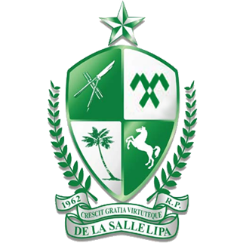 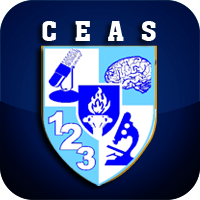 De La Salle – Lipa • College of Education Arts and Sciences • LIFE Department
Mga Katangiang Dapat Taglayin ng Isang Tagapagsalin :
4. Sapat na kaalaman sa kultura ng dalawang bansang kaugnay sa pagsasalin
Tandaan na ang wika ng isang bansa ay laging nakabuhol sa kanyang kultura.
Kung ano ang mga kahulugang sangkot sa kahulugan ng mga salita
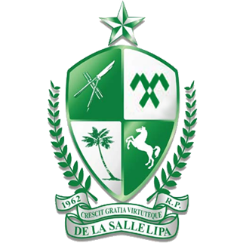 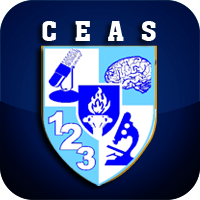 De La Salle – Lipa • College of Education Arts and Sciences • LIFE Department
MGA DAPAT TANDAAN SA PAGSASALIN:
1. Suriin kung ang pangungusap ito ay Malaya o pormula.
Pormula – hindi nagbabago ang anyo
   Halimbawa:   How do you do?
   Salin: Kumusta Ka?

Malaya – paiba-iba ng anyo
   Halimbawa: Rizal started writing poems at an early age.
   Salin:	 (bukas sa baryasyon)
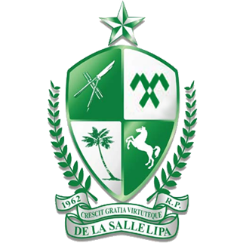 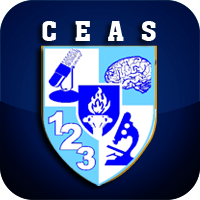 De La Salle – Lipa • College of Education Arts and Sciences • LIFE Department
MGA DAPAT TANDAAN SA PAGSASALIN:
2.  Huwag ipagwalang-bahala ang maraming kahulugan ng salita, mag-ingay kung may madadagdag na salita o parirala dahil maaaring makapekto sa kahulugan ng salita.
Halimbawa:  He is learned.
   learned – marunong, natuto
** Siya ay marunong.
** Siya ay natuto.
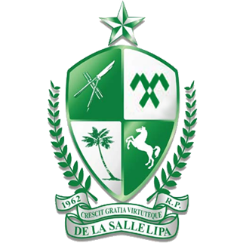 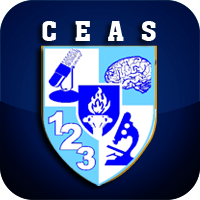 De La Salle – Lipa • College of Education Arts and Sciences • LIFE Department
MGA DAPAT TANDAAN SA PAGSASALIN:
Suriin kung ang pangungusap ay idiyomatiko o kawikaan -  katulad din ng pormula na diwa ang isinasalin at hindi salita.
	Hal:  give thanks - magpasalamat
		    To give birth to – manganak
		    To give up to the enemy – sumuko sa kaaway
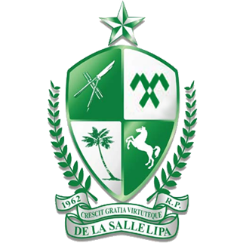 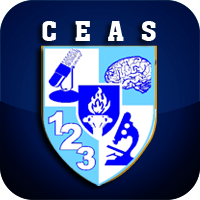 De La Salle – Lipa • College of Education Arts and Sciences • LIFE Department
MGA DAPAT TANDAAN SA PAGSASALIN:
Ang salin ay dapat pinakamalapit sa    diwa, isipan o damdaming taglay ng orihinal.
Kunin ang pinakamalapit na kahulugan ng salita, parirala kung ang diwa ay maisasalin nang literal.
Isama ang pandiwa, pang-uri, pang-abay at pangngalan sa pagsasalin bagaman maaaring mapalipat ng posisyon o kinalagyan sa pangungusap.
    Hal:  jumped –tumalon    jumping-tumatalon
		     mountains – mga bundok	  mountain- bundok
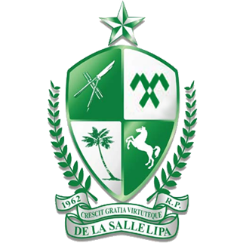 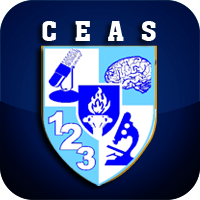 De La Salle – Lipa • College of Education Arts and Sciences • LIFE Department
MGA DAPAT TANDAAN SA PAGSASALIN:
7.  Sundin ang kinaugaliang paraan ng pagpapahayag sa wikang pinagsasalinan.  Halimbawa:
		Ingles:    Subject + verb
		Filipino :  Panaguri + Paksa
	    	       Paksa + Panaguri
8. Sikaping maging maugnayin (consistent) o isang salin lamang ang gamitin sa bawat salitang tinatapatan.
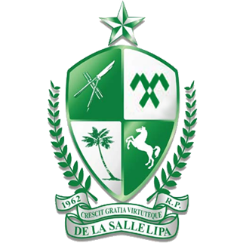 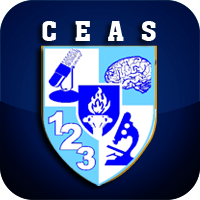 De La Salle – Lipa • College of Education Arts and Sciences • LIFE Department
MGA DAPAT TANDAAN SA PAGSASALIN:
9.  Tiyaking ang salin ay may natural na “tunog” o “daloy” o istilo ng wikang pinagsasalinan.

This sentence will be translated from English to Filipino. 
Ang pangugusap na ito ay isasalin mula Ingles sa Filipino.
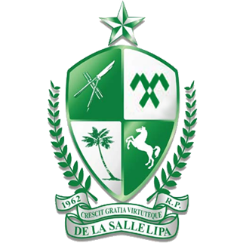 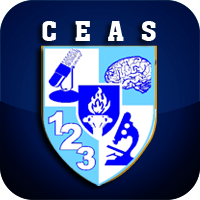 De La Salle – Lipa • College of Education Arts and Sciences • LIFE Department
Sa malayang pagsasalin kailangang:
Maunawaan muna ng nagsasalin ang kahulugan ng orihinal na teksto.
Mabuting pag-unawa sa mga kahulugang Tagalog (o wikang pinagsasalinan) at mga katangian sa pagpapahayag sa wikang ito
Kahusayan sa balarila at retorika upang ang mga pangungusap ay maging maluwag at magaang basahin o bigkasin
Dumaan ang nagsasalita sa literal na salin bago gawing diwa sa diwa upang makita muna ang di-wastong ayos. 
Sa ganitong paraan, nakikita muna kung ano ang mga nararapat ituwid
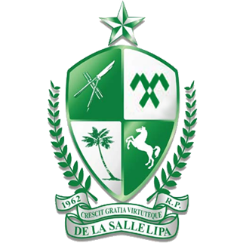 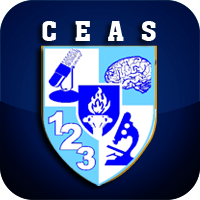 De La Salle – Lipa • College of Education Arts and Sciences • LIFE Department
Halimbawa:
Orihinal: Honor, affluence, and pleasure seduce the heart.

Saling literal: Karangalan, kariwasaan at kasayahan naghahaling ng puso.

Saling malaya: Panghaling sa puso ang karangalan, kariwasaan at kasayahan.
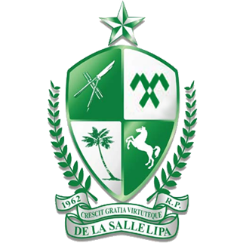 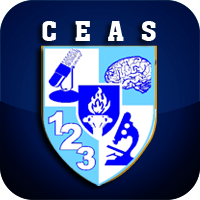 De La Salle – Lipa • College of Education Arts and Sciences • LIFE Department
Layunin ng Pagsasalin Wika: (B.Lumbera)
Sa pagpapalaganap ng kaalaman o kaisipang nakapaloob sa akda
pagbibigay-liwanag sa kasaysayan at kultura ng ibang bansa o panahon
Sa pagpapakilala sa mga bagong mambabasa ng isang akdang ituturing na makabuluhan ng isa o ilang tao
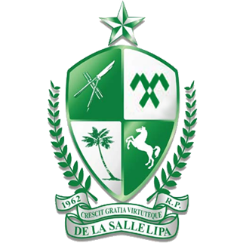 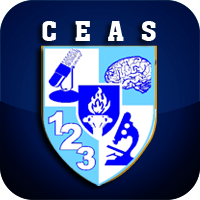 De La Salle – Lipa • College of Education Arts and Sciences • LIFE Department